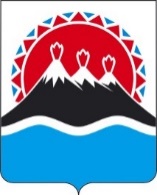 Коллегия 
Министерства образования Камчатского края
12 декабря 2024 года
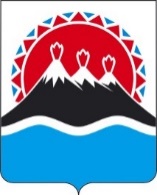 Министерство образования Камчатского края
Об итогах проведения ГИА 
в Камчатском крае
 в 2024 году
и перспективах 
на 2025 год
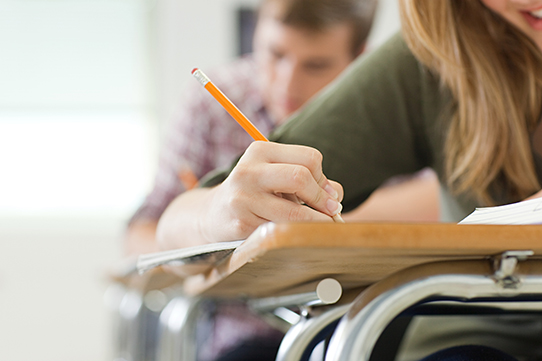 Солодовник Майя Николаевна, 
начальник отдела общего образования Министерства образования Камчатского края
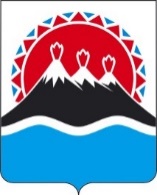 РЕЙТИНГ
Камчатский край
57 позиция
«Зелёная зона»
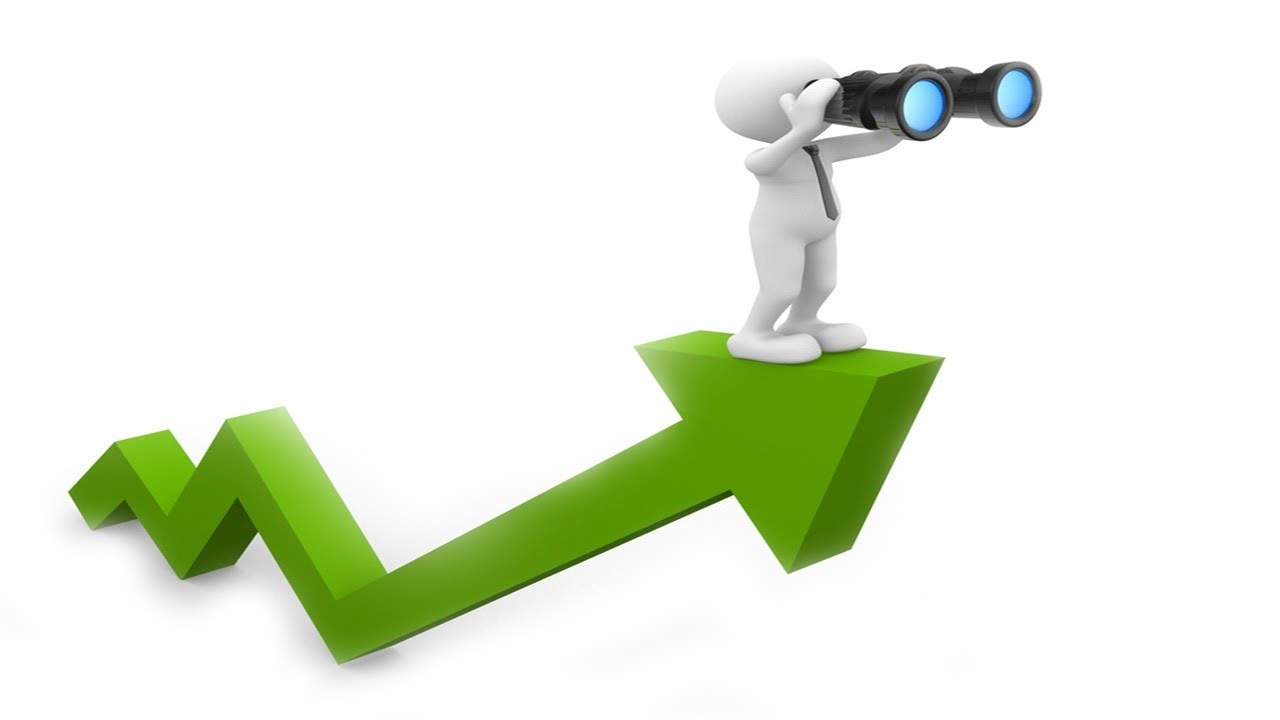 Оценка эффективности 
организационно-технологического обеспечения проведения ЕГЭ в регионе 
61 баллов из 100
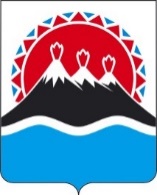 «ПРЕЗИДЕНТСКИЕ ДНИ»
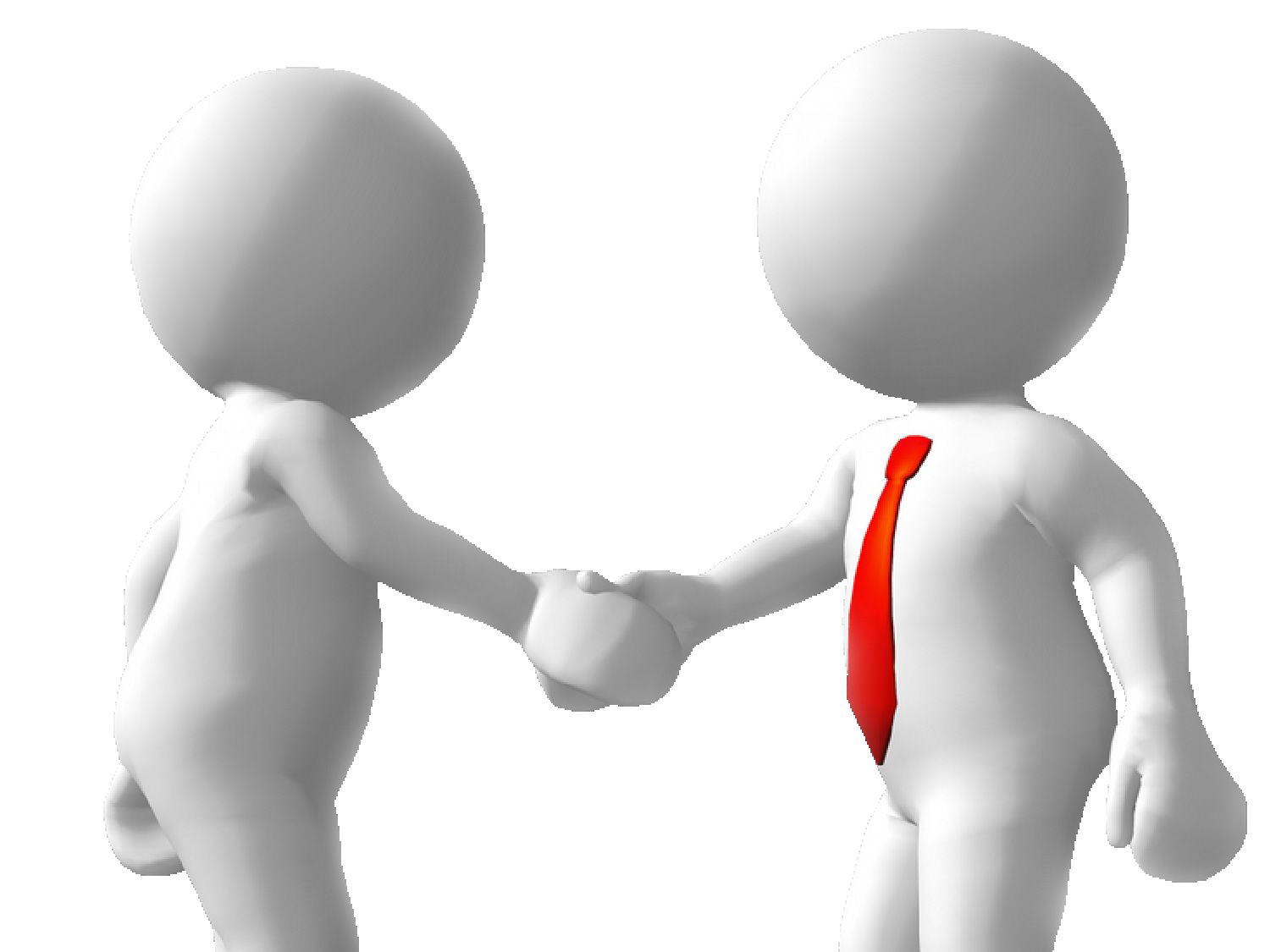 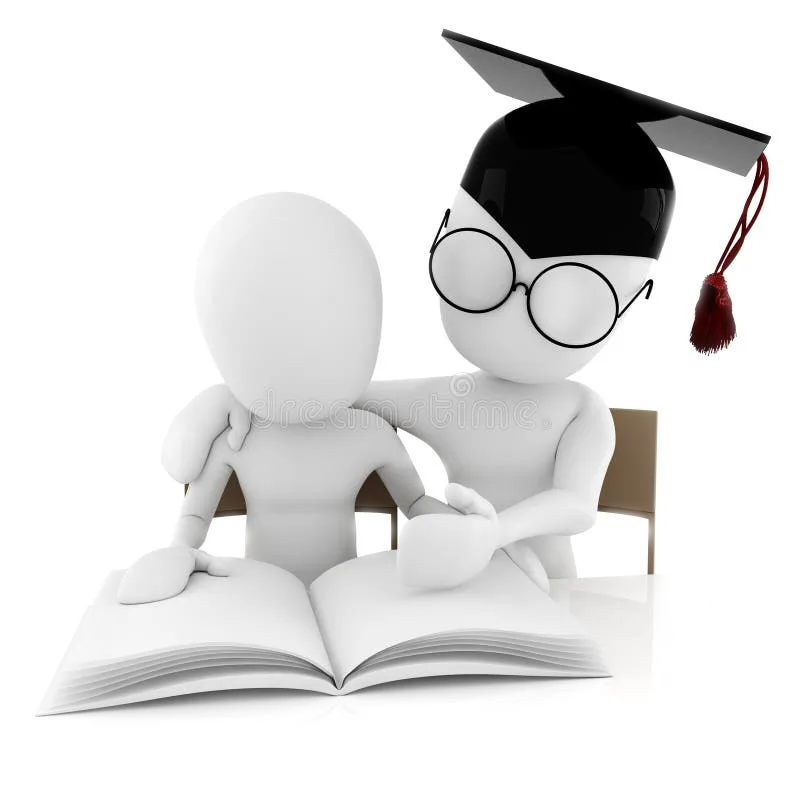 ОБЩИЕ 
СТАТИСТИЧЕСКИЕ ДАННЫЕ
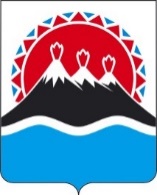 Общее количество участников ГИА-11 – 1624 чел.:
ЕГЭ – 1617
ГВЭ – 7
Общее количество участников ГИА-9 – 3542 чел.:
ОГЭ — 3339
ГВЭ - 203
Организация  ГИА-11:
член ГЭК – 99;
руководители ППЭ – 53;
организаторы  - 855;
технические специалисты – 98;
ассистент ГВЭ – 1.
Организация  ГИА-9:
члены ГЭК – 100;
руководители ППЭ – 81;
организаторы  - 1126;
технические специалисты – 107;
ассистент ГВЭ – 4.
Члены предметных комиссий: ГИА-9 – 163 человек, ГИА-11 - 144
Курсы повышения квалификации для членов предметных комиссий
     320 эксперта;

Обучающие семинары/вебинары для экспертов ИС(И)-11: 68 эксперта;

Инструктивные семинары для руководителей пунктов проведения экзаменов, членов ГЭК, технических специалистов – 252 человека;
       
Информационно-практические  семинары для подготовки общественных наблюдателей
      162 человека;

Организационно-технологическое сопровождение обучения лиц, задействованных при проведении ГИА-11, на учебной платформе edu.rustest.ru
      1105 человек.
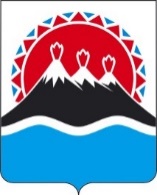 ОБУЧЕНИЕ
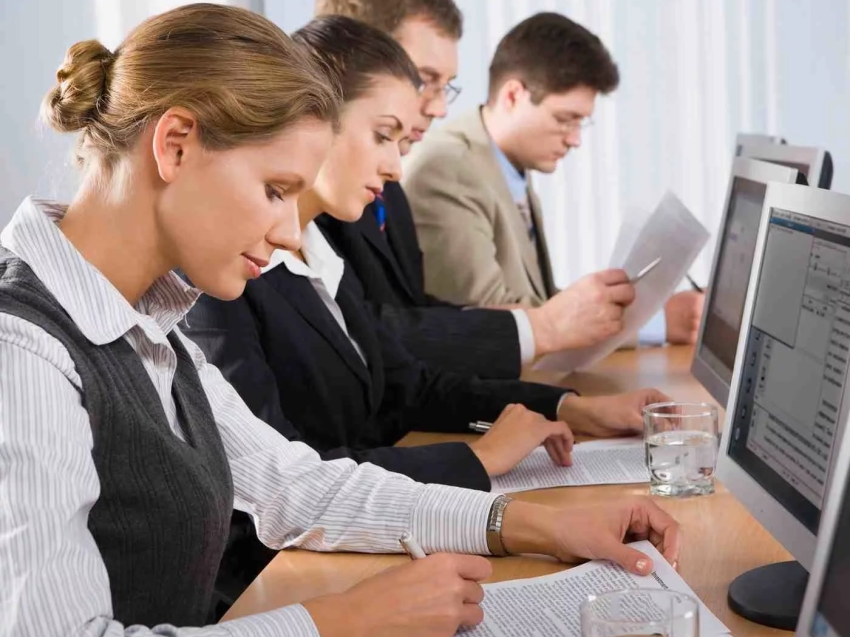 Готовность технических специалистов к проведению 
ЕГЭ в 2024 году — 4,5 (от 0 до 5)
Сайт государственной итоговой аттестации выпускников Камчатского края https://www.gia41.ru 
раздел «Методические материалы»
Сайт КГАУ ДПО «Камчатский ИРО» https://kamchatkairo.ru/ 
раздел «Методическая деятельность
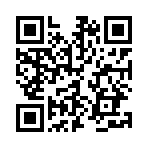 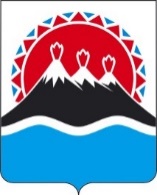 ОБЩЕСТВЕННОЕ НАБЛЮДЕНИЕ
Общественное наблюдение – волонтёрская деятельность
В целях поощрения общественных наблюдателей их деятельность с 2024 года подключена к проекту Минцифры Камчатского края КАМбалл
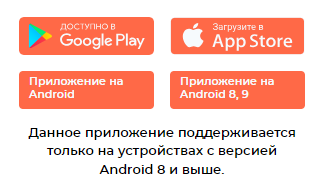 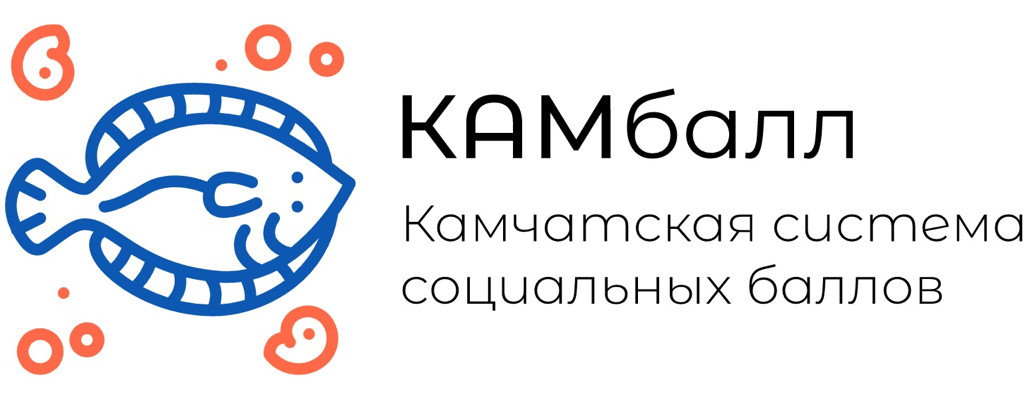 400 БАЛЛОВ ЗА 1 ДЕНЬ ОБЩЕСТВЕННОГО НАБЛЮДЕНИЯ
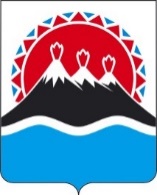 ТРЕНИРОВОЧНЫЕ МЕРОПРИЯТИЯ 2025
Письмо Управления организации и проведения государственной итоговой аттестации от 16.10.2024 №10-707 «О проведении всероссийских тренировочных мероприятий»;

Региональные тренировочные мероприятия – сроки будут определены дополнительно.
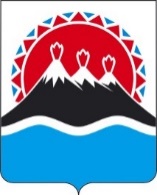 ИНФОРМАЦИОННОЕ ОСВЕЩЕНИЕ
В РЕЙТИНГЕ РОСОБРНАДЗОРА ПО ИНФОРМАЦИОННОМУ  ОСВЕЩЕНИЮ ЕГЭ КАМЧАТСКИЙ КРАЙ 
100 ИЗ 100 БАЛЛОВ
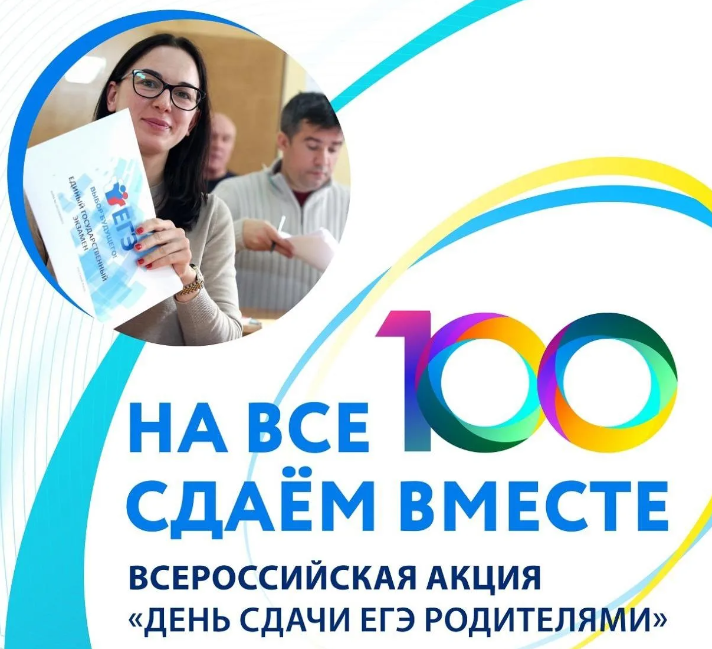 Акция «Сдаем вместе. День сдачи ЕГЭ родителями»: 
более 300 родителей приняли участие в  ЕГЭ по русскому языку


Акция «ЕГЭ – это ПРО 100!»


Проект по продвижению экзаменационной кампании 
«Курс на ЕГЭ»: охват около 11 000 человек


Аккредитовано 14 представителей региональных средств массовой информации
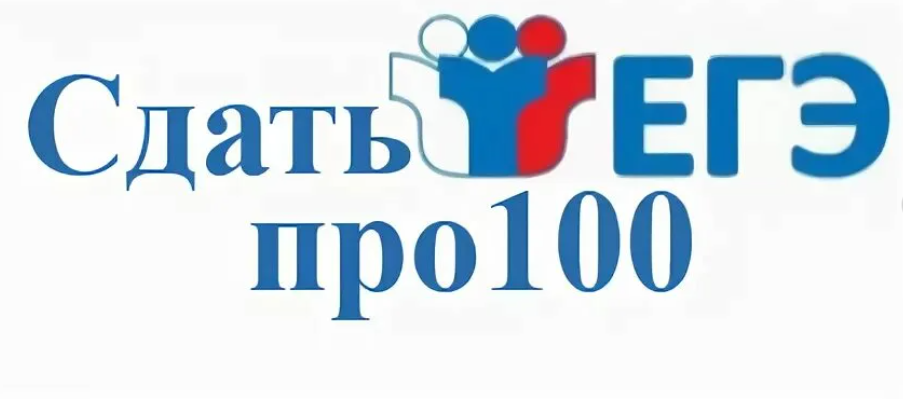 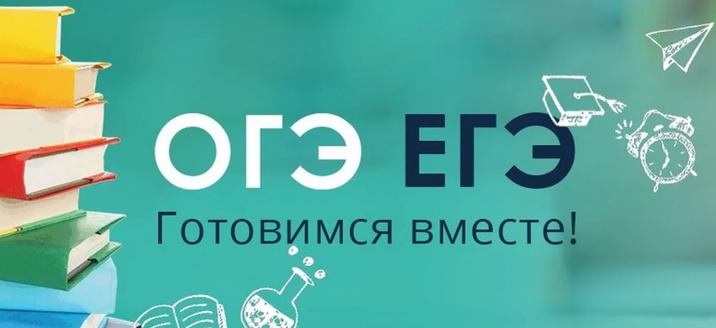 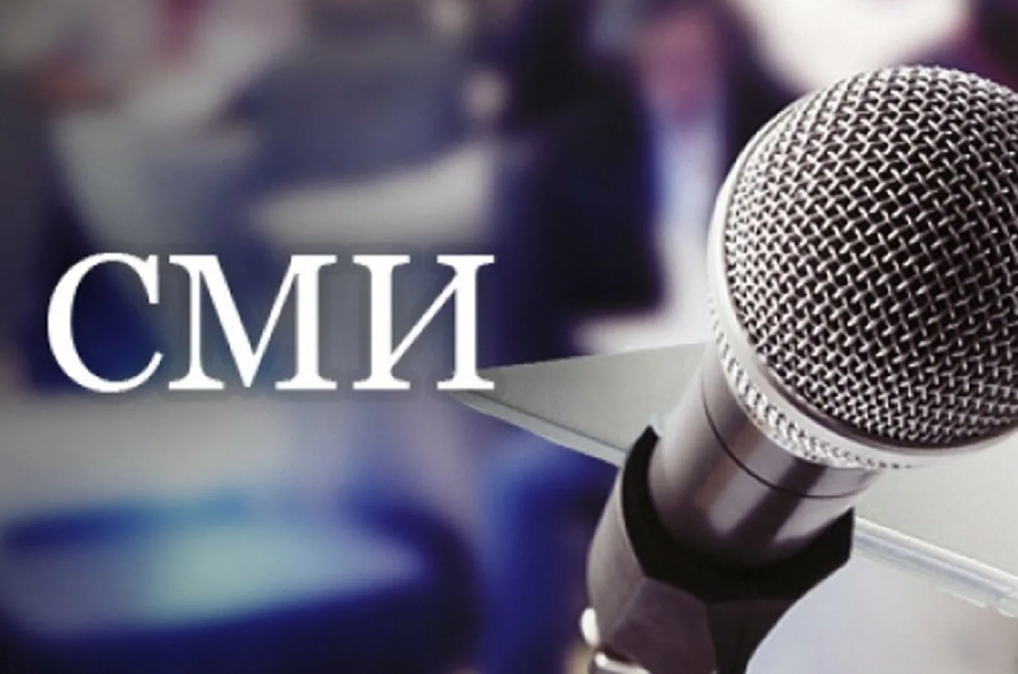 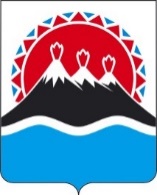 ПУНКТЫ ПРОВЕДЕНИЯ ГИА В 2024 ГОДУ
! Зафиксирован случай, потребовавший задействовать резервный источник электроснабжения в связи с поломкой на электростанции (04.06.2024, п. Пахачи Олюторского муниципального района)
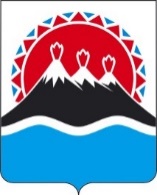 КОНТРОЛЬ ЗА СОБЛЮДЕНИЕМ ПРОЦЕДУРЫ ПРОВЕДЕНИЯ ГИА
Члены Государственной экзаменационной комиссии в ППЭ
Общественное наблюдение
Отдел контроля и надзора Министерства образования Камчатского края
Наблюдатели 
в ППЭ
Онлайн-наблюдатели СИЦ
39 выездов в ППЭ ГИА-11
55 выездов в ППЭ ГИА-9
2 протокола об административном правонарушении, ч. 4 ст. 19.30 КоАП РФ
162 общественных наблюдателя:
151 – родительская общественность;
11 – студенты КГПО АУ «Камчатский колледж технологии и сервиса»
11 человек - КГПОБУ «Камчатский педагогический колледж»
ПОРТАЛ SMOTRIEGE.RU
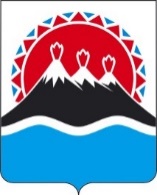 Количество меток на портале Smotriege.ru - 22 (все метки — наблюдатели регионального СИЦ)
Важно! На отработку меток в системе smotriege.ru для ППЭ определено не более 20 минут
Наиболее частые нарушения, фиксируемые на портале:

 1. Отсутствует нумерация мест в ППЭ

2. Подозрение на использование смарт-часов, телефона в аудитории организатором ППЭ

3. Наличие справочных материалов на стендах в аудитории проведения экзамена

4. Подозрение на шпаргалку у участника
!Наибольшее количество нарушений сроков отработки нарушений отмечено в Соболевском МР (ППЭ № 40), ПКГО (ППЭ № 2, № 3), Елизовском МР (ППЭ № 19).
По итогам анализа отчетной формы 12-04-МАШ (выходы участников) – перепроверка работ и просмотр видеозаписей в отношении 71 человека. Нарушений не выявлено.
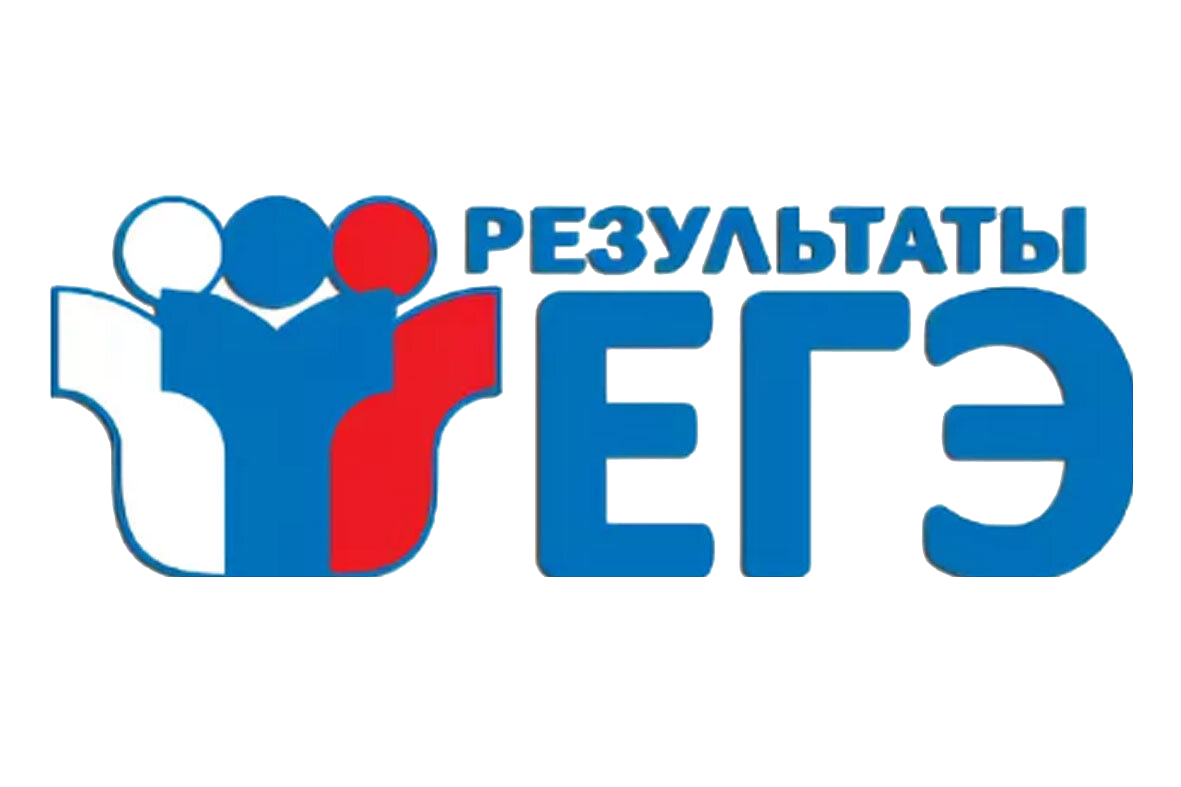 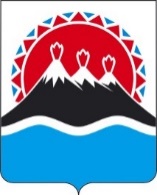 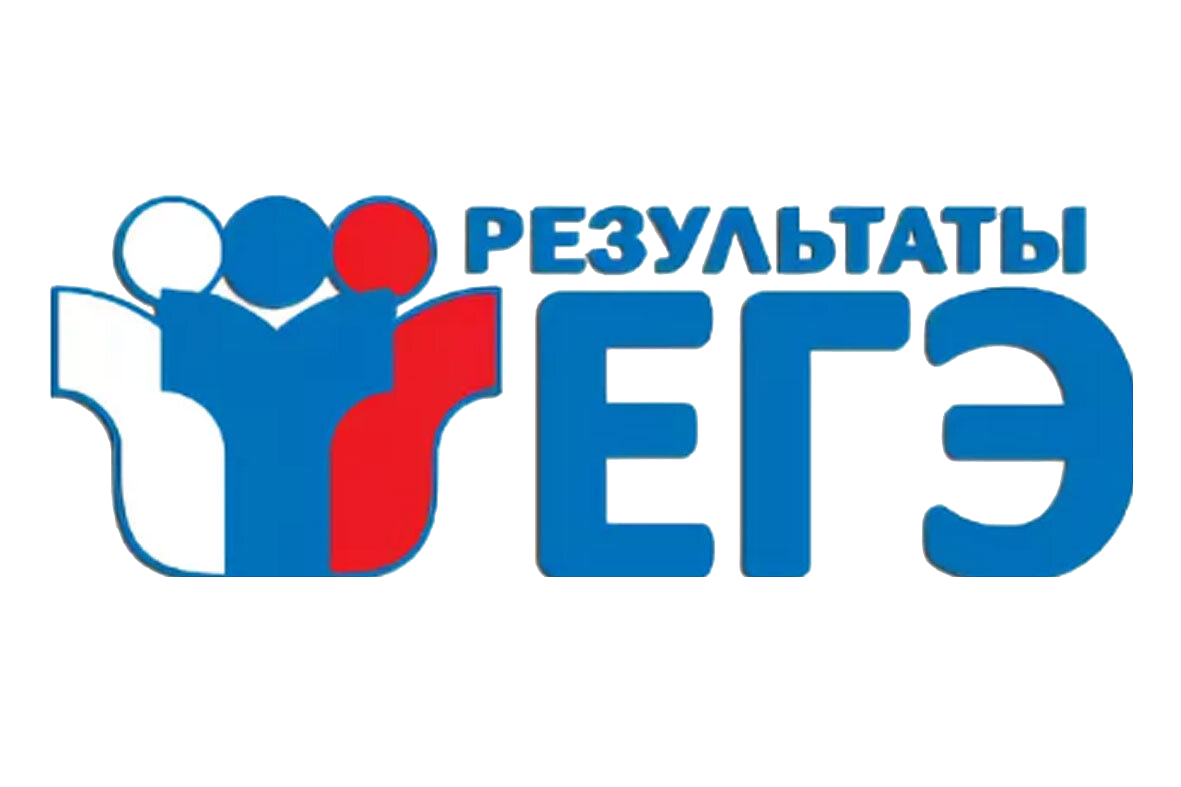 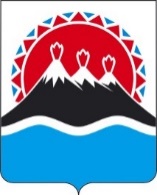 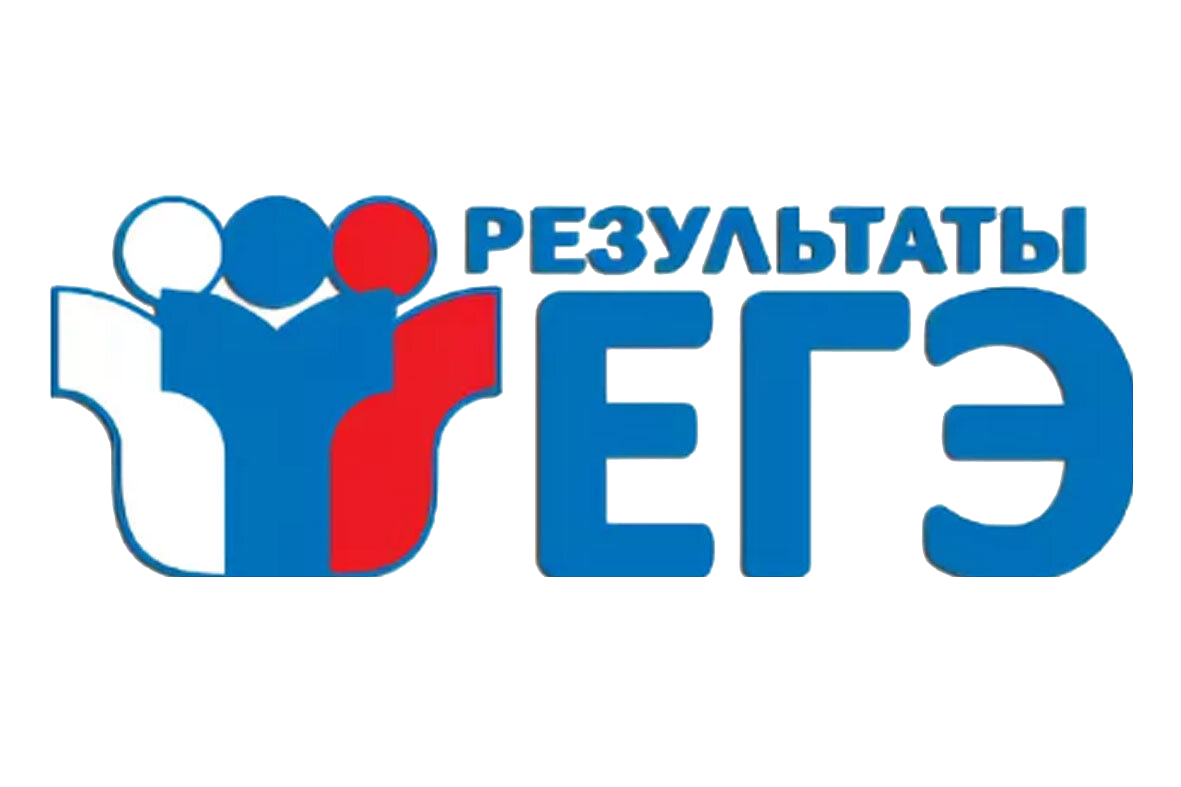 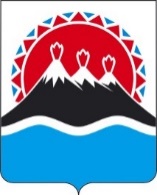 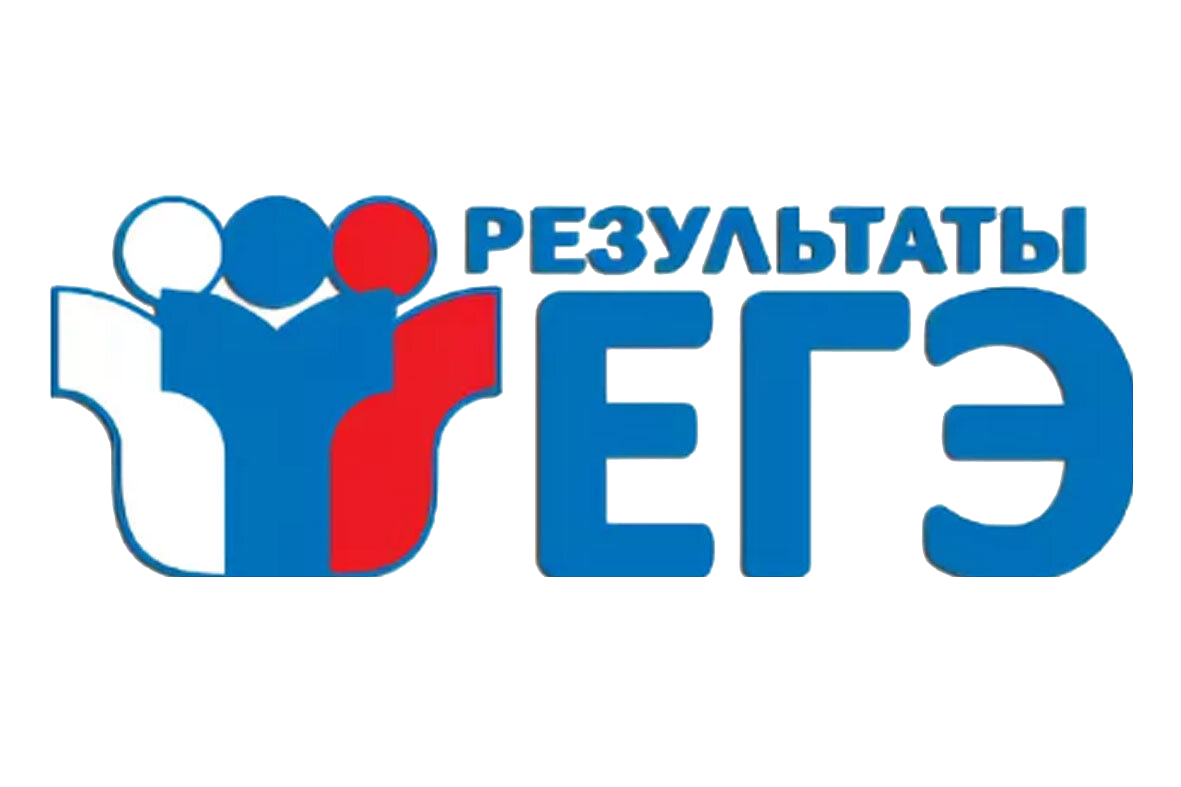 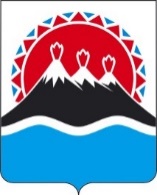 100 БАЛЛОВ
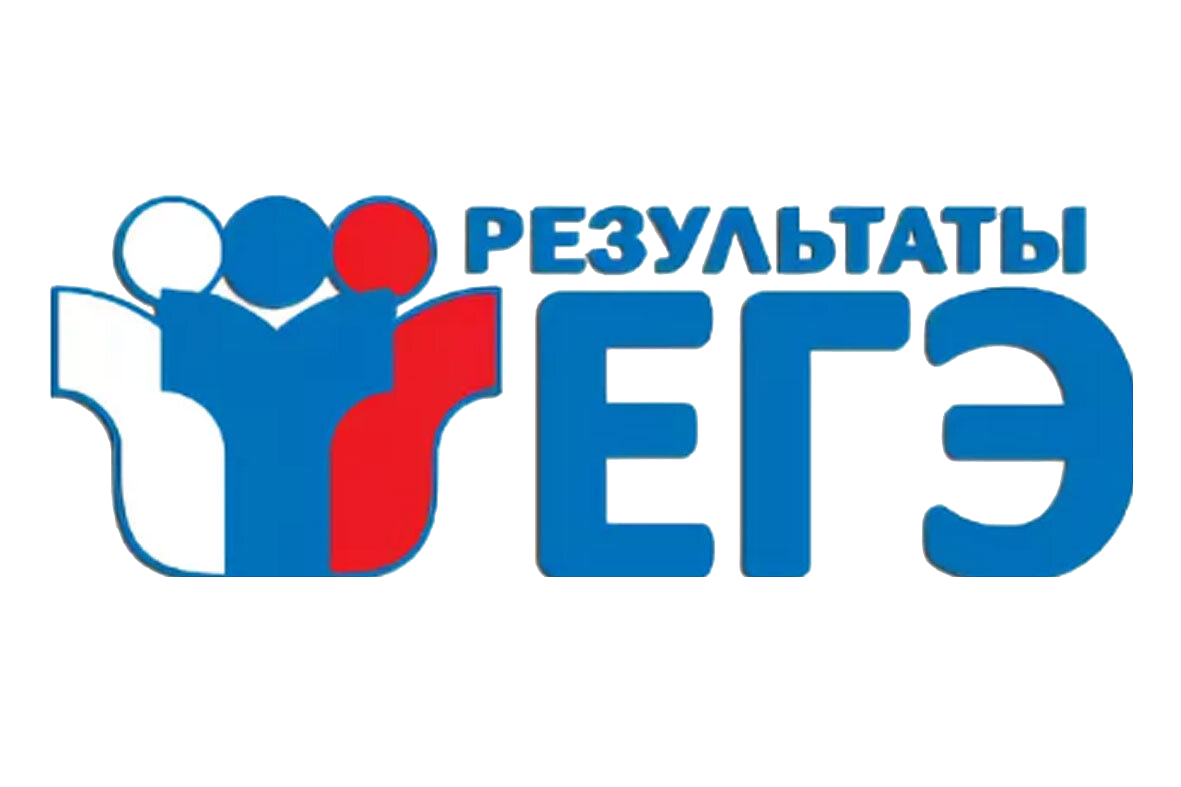 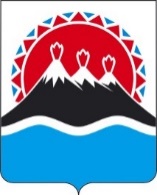 «ПРЕЗИДЕНТСКИЕ ДНИ»
4 и 5 июля
Общее кол-во участников – 
337 чел.
ПООЩРЕНИЕ УСПЕШНОСТИ ШКОЛЬНОГО ОБУЧЕНИЯ
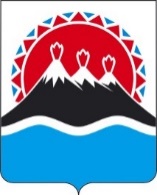 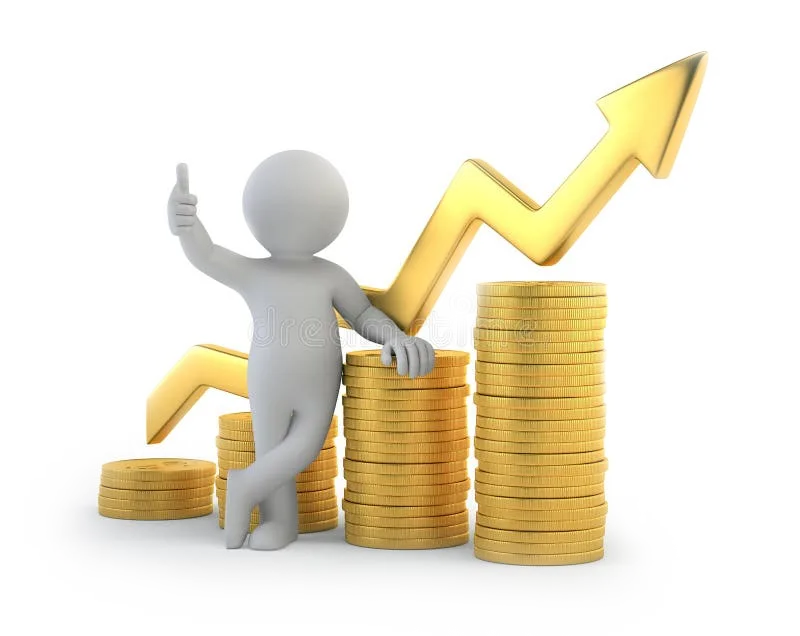 Выплата единовременного вознаграждения выпускникам школ, набравшим на ЕГЭ от 95 до 100 баллов
100 тысяч рублей
за 100 баллов
8 выпускников
50 тысяч рублей
за 95-99 баллов
17 выпускников
75 тысяч рублей
за 96 и 97 баллов по двум предметам
1 выпускник
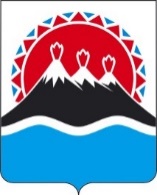 МЕДАЛИ
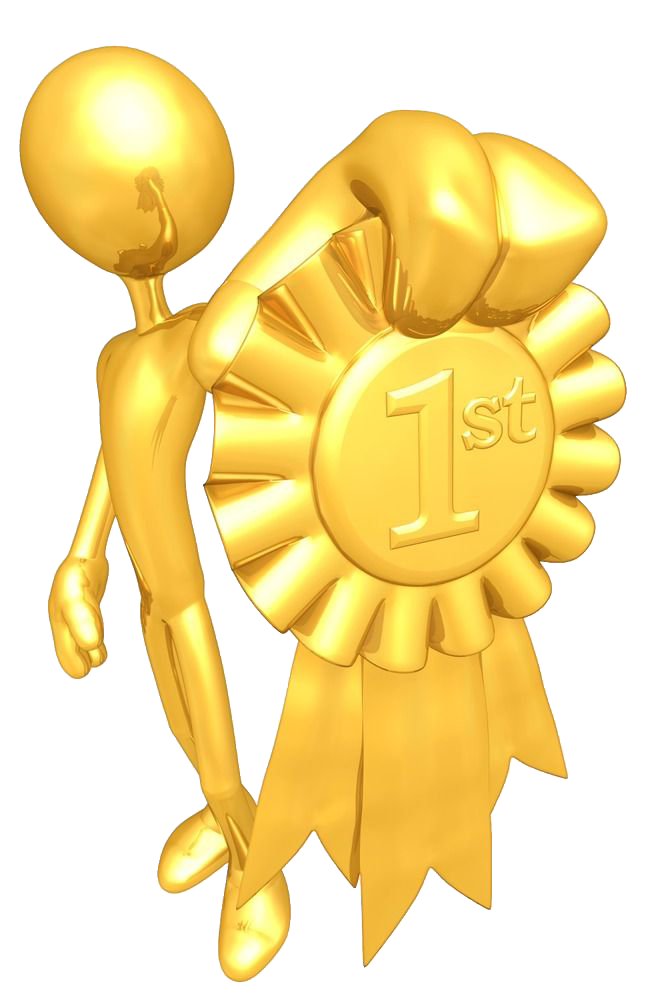 Приказ Минпросвещения России от 29.09.2023 № 730 «Об утверждении Порядка и условий выдачи медалей «За особые успехи в учении» I и II степеней»
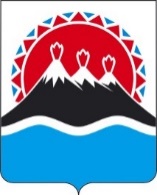 ПОСТУПЛЕНИЕ ВЫПУСКНИКОВ 11-х КЛАССОВ
ТОП-100 вузов: 
Дальневосточный федеральный университет;
Всероссийская академия внешней торговли Министерства экономического развития РФ;
Санкт-Петербургский государственный экономический университет; 
Санкт-Петербургский политехнический университет Петра Великого; 
Российская академия народного хозяйства и государственной службы при Президенте РФ; 
Санкт-Петербургский государственный университет.
Наиболее востребованные 
направления
Экономика
Управление
Юриспруденция
IT-технологии
Педагогика
Медицина
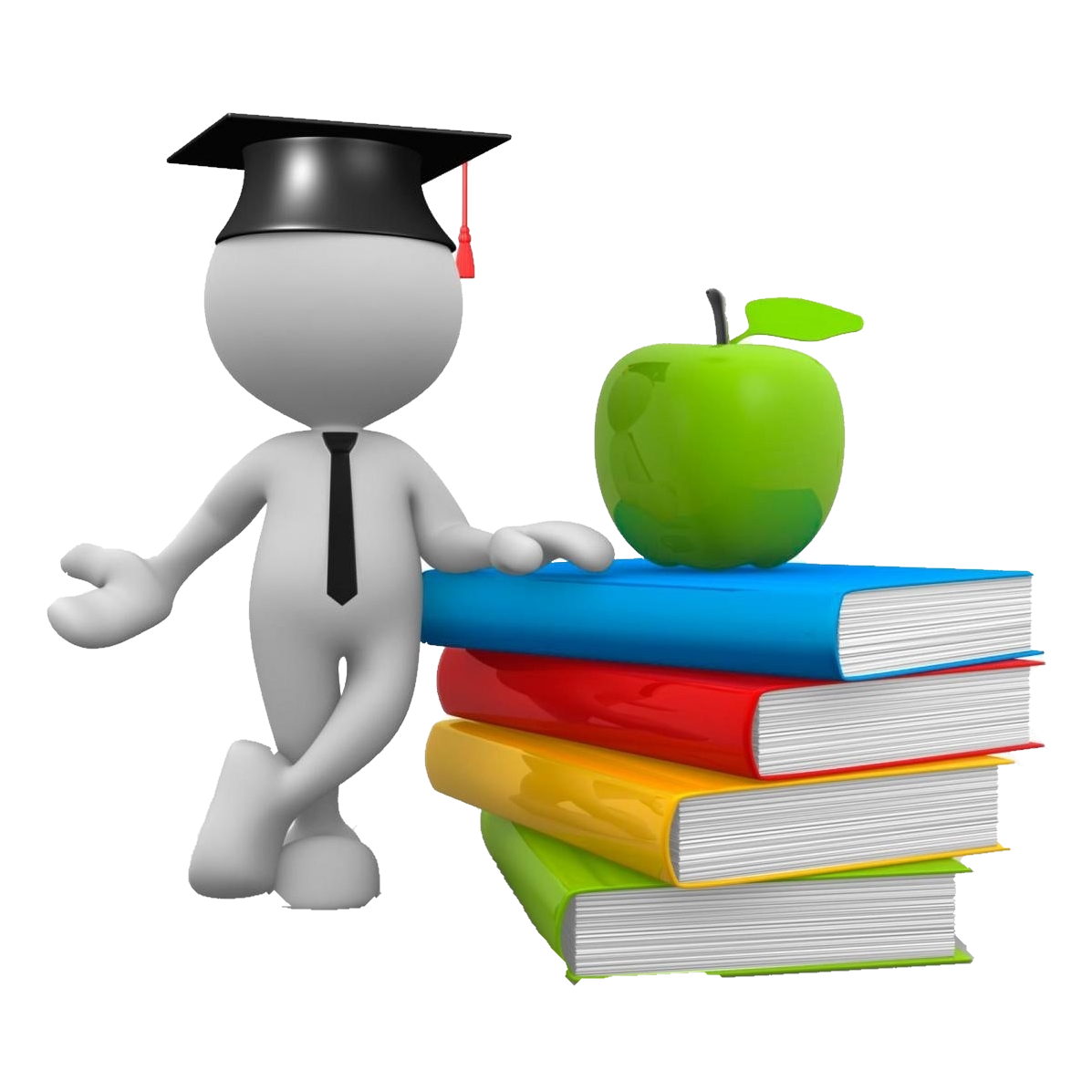 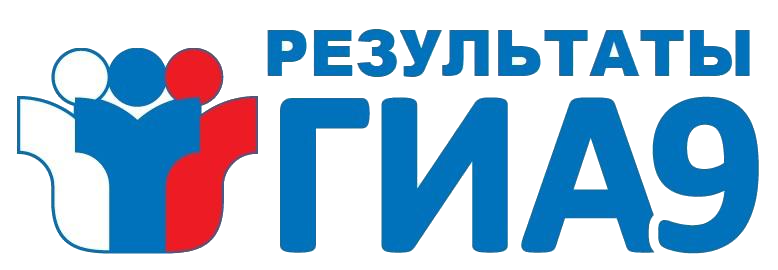 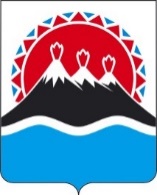 Распределение отметок по предметам ОГЭ
Средний балл ОГЭ в 2024 году
РЕЗУЛЬТАТЫ ОГЭ ПО 
МУНИЦИПАЛЬНЫМ ОБРАЗОВАНИЯМ КРАЯ
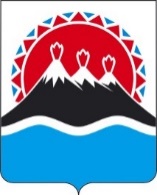 33 девятиклассника из 19 школ края сдали ОГЭ по всем 4 предметам на «отлично»:
МАОУ «Средняя школа № 33 с углубленным изучением отдельных предметов» Петропавловск-Камчатского городского округа, 
МАОУ «Средняя школа № 45» Петропавловск-Камчатского городского округа, 
МБОУ «Лицей № 46» Петропавловск-Камчатского городского округа, 
МБОУ «Елизовская средняя школа № 8», МБОУ «Тигильская средняя общеобразовательная школа», 
МБОУ «Средняя школа № 9» Вилючинского городского округа
МАОУ «Средняя школа № 8» Петропавловск-Камчатского городского округа
МБОУ «Средняя школа № 15» Петропавловск-Камчатского городского округа
МАОУ «Средняя школа № 24» Петропавловск-Камчатского городского округа
МАОУ «Гимназия № 39» Петропавловск-Камчатского городского округа
МБОУ «Средняя школа № 40» Петропавловск-Камчатского городского округа
- МАОУ «Средняя школа № 42» Петропавловск-Камчатского городского округа;
- МБОУ «Елизовская средняя школа № 1 имени М.В. Ломоносова»;
- МБОУ «Елизовская средняя школа № 3»;
- МБОУ «Паратунская средняя школа»;
- МБОУ «Средняя школа № 4 п. Ключи»;
- МБОУ «Средняя школа № 5 п. Ключи-1»;
- МБОУ «Средняя школа № 3» Вилючинского городского округа
- МКОУ «Каменская средняя школа».
ЗАДАЧИ НА 2024/2025 УЧЕБНЫЙ ГОД
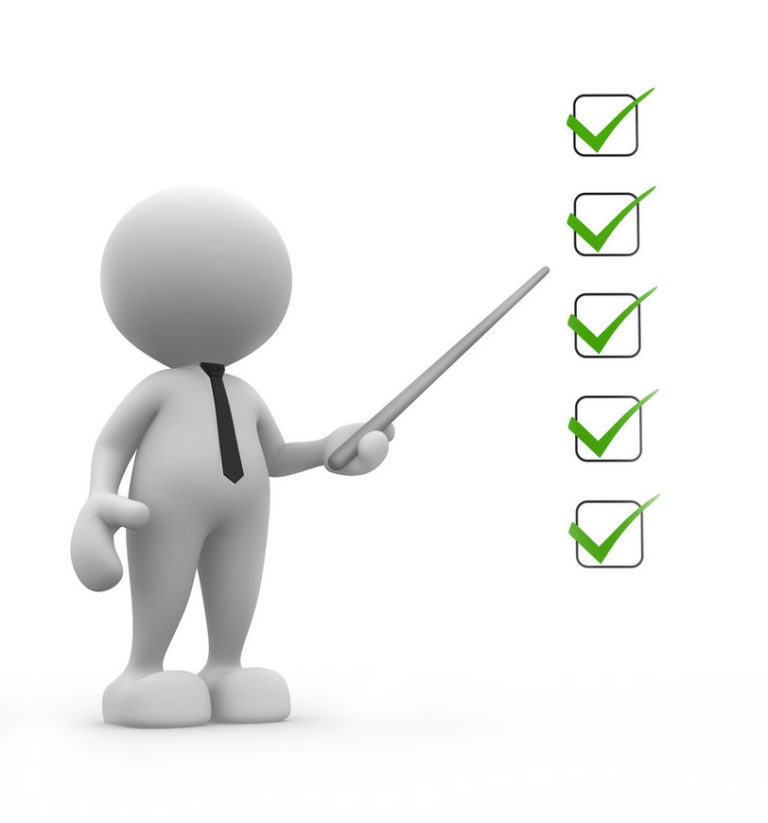 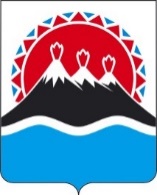 Приказ Министерства образования Камчатского края от 17.09.2024 № 874 «Об утверждении плана мероприятий («дорожной карты») по подготовке и проведению государственной итоговой аттестации по образовательным программам основного общего и среднего общего образования в Камчатском крае в 2025 году»
продолжение разъяснительной работы с выпускниками и их родителями (законными представителями), участниками ГИА других категорий о требованиях Порядков проведения ГИА от 04.04.2023 № 232/551 и 233/552, в том числе о запретах;
разъяснение целей проведения экзаменов в «президентские» дни (в 2025 году - 3 и 4 июля);
участие региона в 2 всероссийских тренировках ЕГЭ (март, май 2025) с участниками, а также проведение региональных тренировок без участников. Все лица, которых планируется задействовать при проведении ГИА, должны стать участниками федеральных и региональных тренировок;
обеспечение наличия источников резервного энергоснабжения в каждом ППЭ в целях недопущения прерывания трансляции экзаменов на портале smotriege.ru;
проведение всероссийской акции «Сдаем вместе! День сдачи ЕГЭ родителями» в феврале-марте 2025 года;
информирование граждан о деятельности общественных наблюдателей при проведении ГИА, поддержка мотивационной составляющей данной деятельности;
реализация в полном объеме мероприятий, предусмотренных Дорожной картой по улучшению образовательных результатов обучающихся Камчатского края на 2024-2025 учебный год, утвержденной приказом Министерства образования Камчатского края от 15.10.2024 № 974.
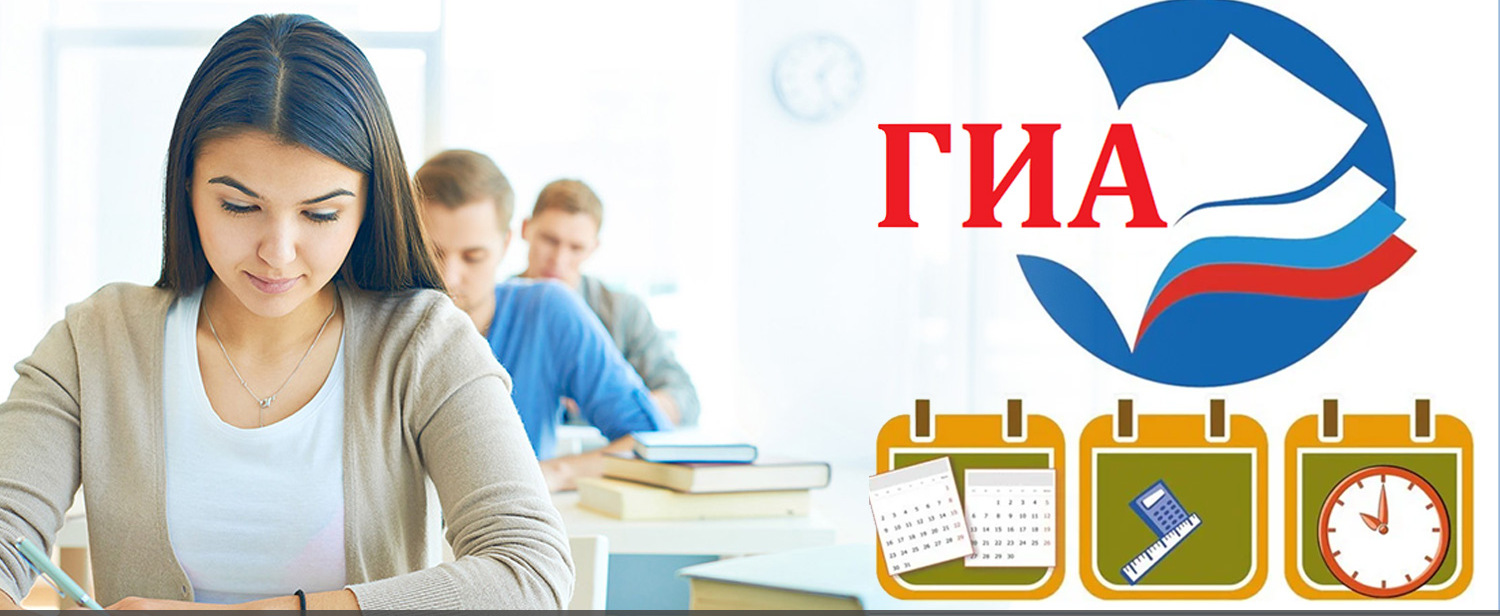 Спасибо за внимание!